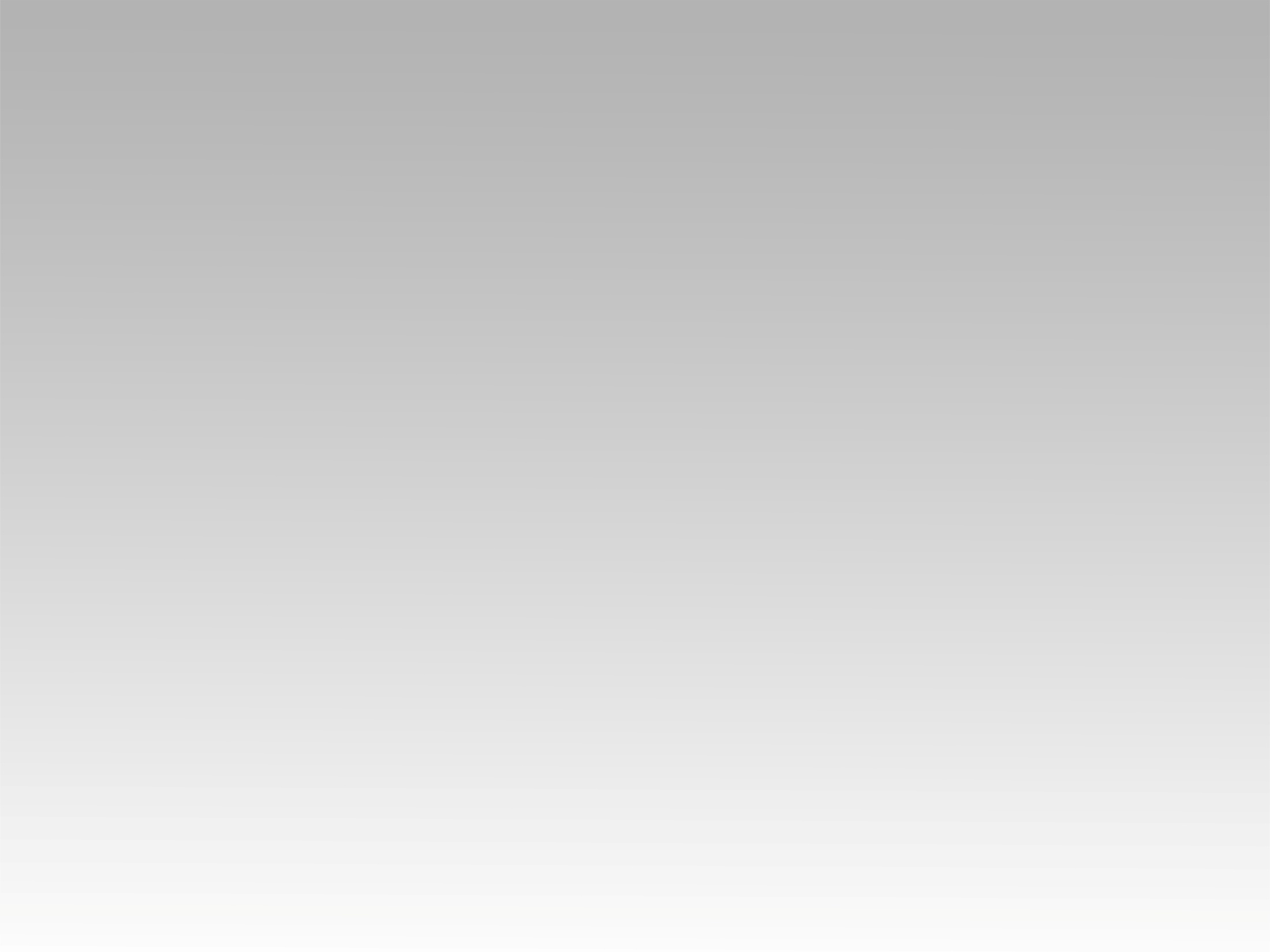 ترنيمة
انا برفع فوق
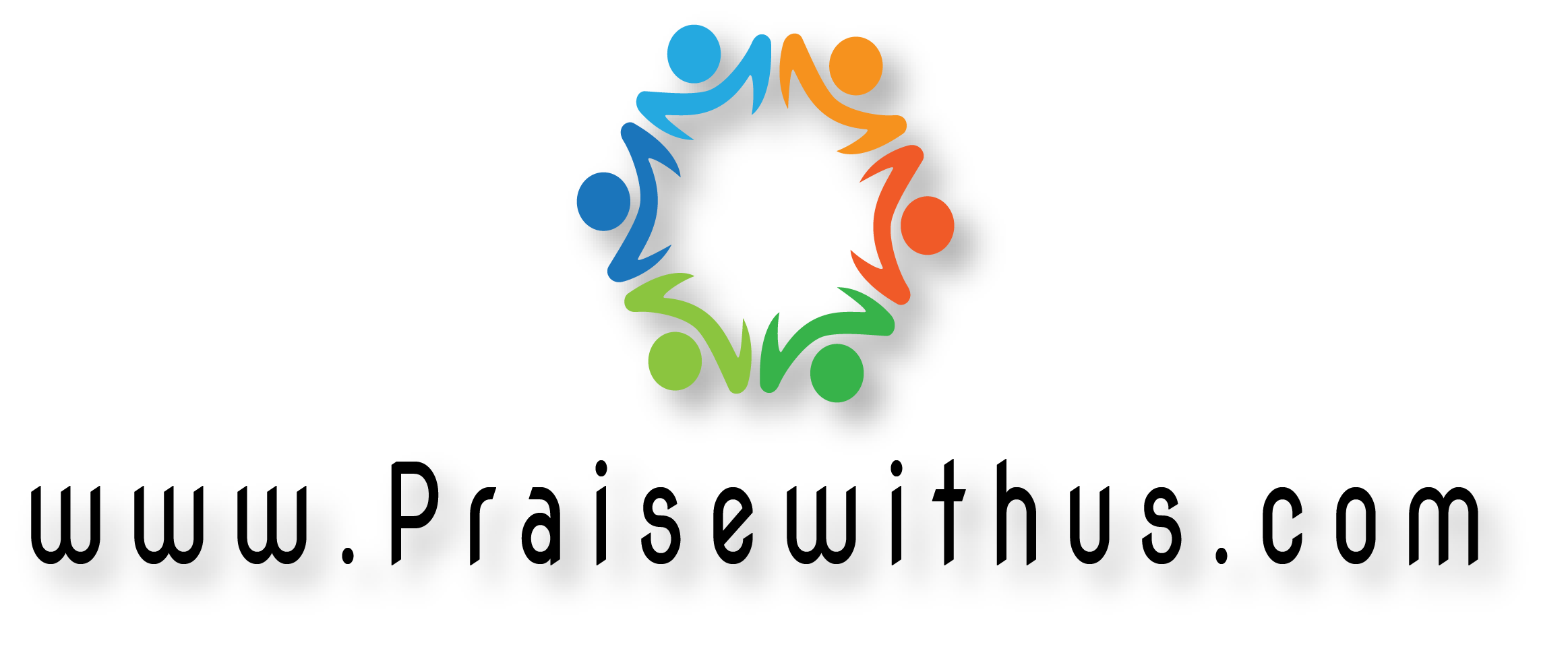 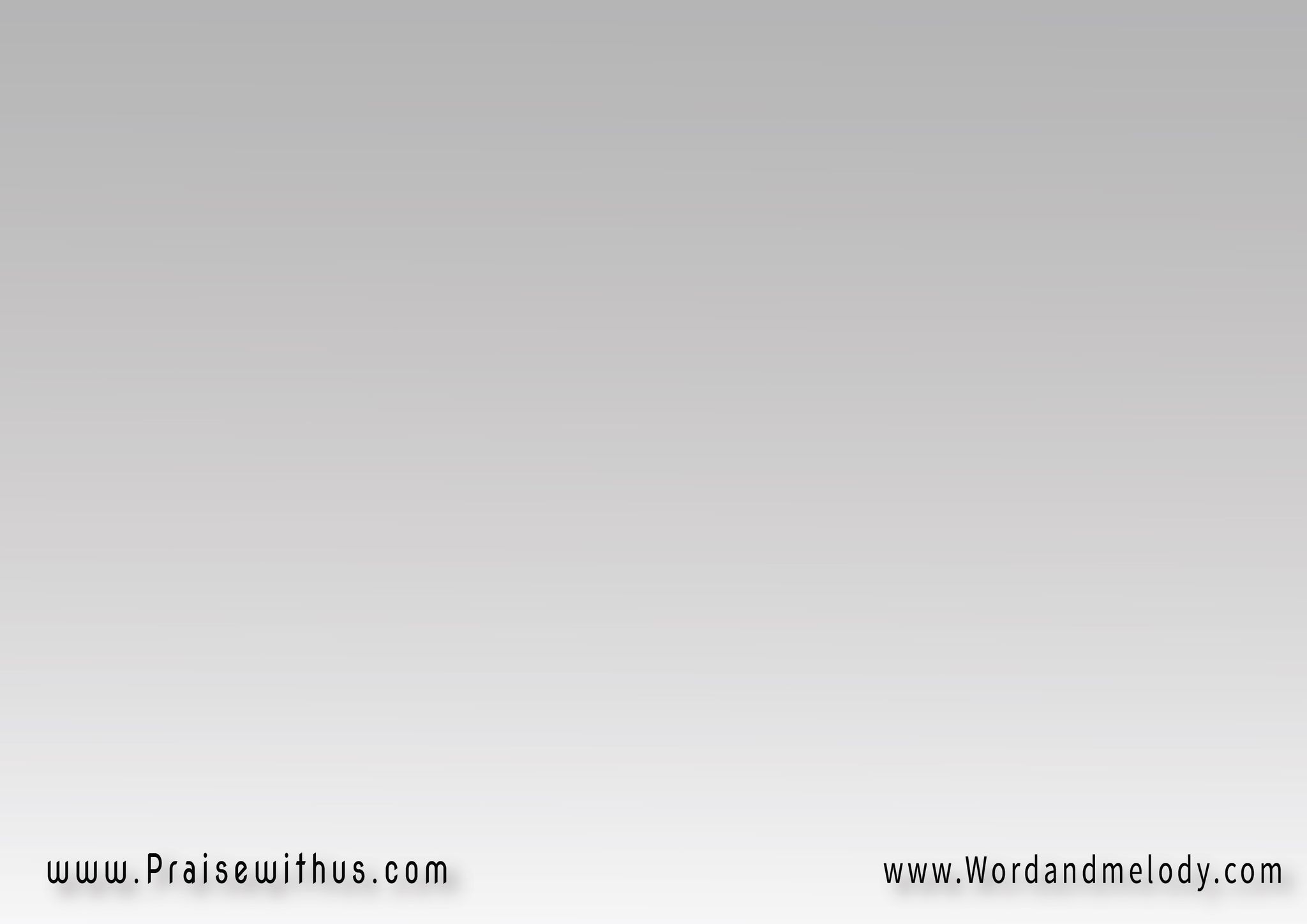 1-
(انا برفع فوق 
برفع برفع فوق     
انا برفع فوق 
برفع يسوع فوق)2
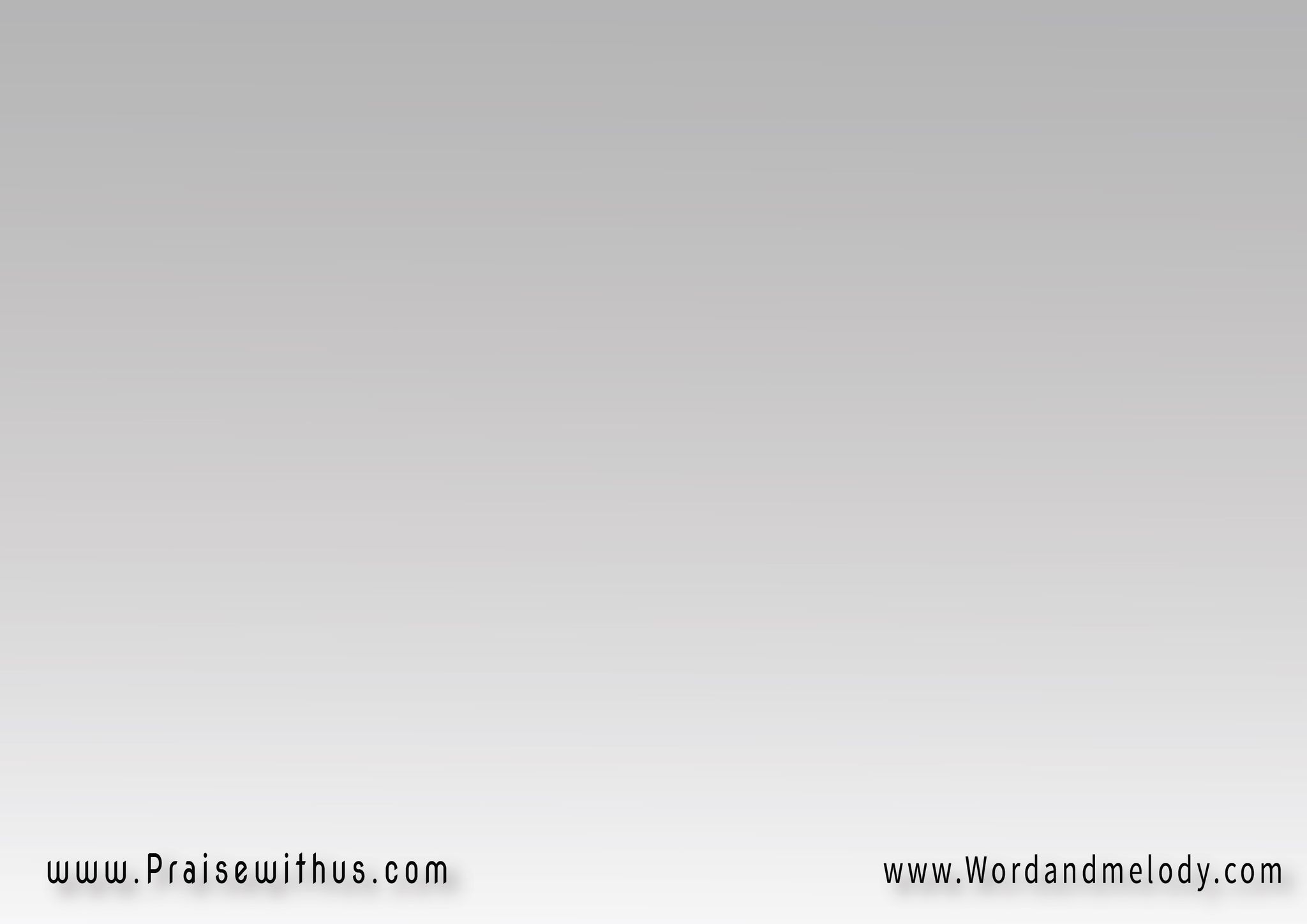 (دوسو..دوسو..دوسو
دوسو ..دوسو..دوسو      دوسو..دوسو شيطان دوسو..دوسو)2
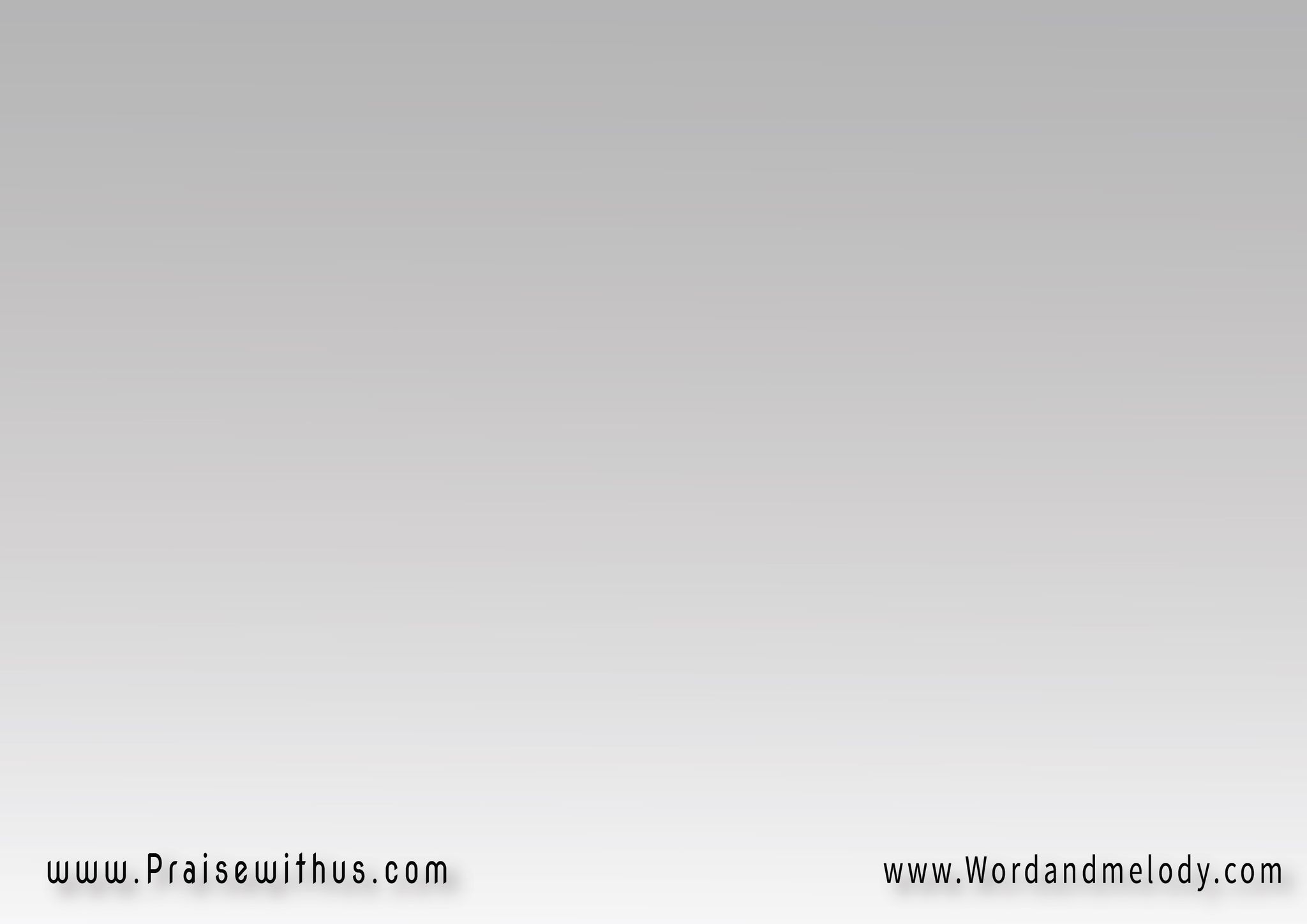 القرار:
(اه هللويا يسوع حي 
اه هللويا يسوع حي
هو حي فيني انا هو حي فيك اه هللويا يسوع حي)2
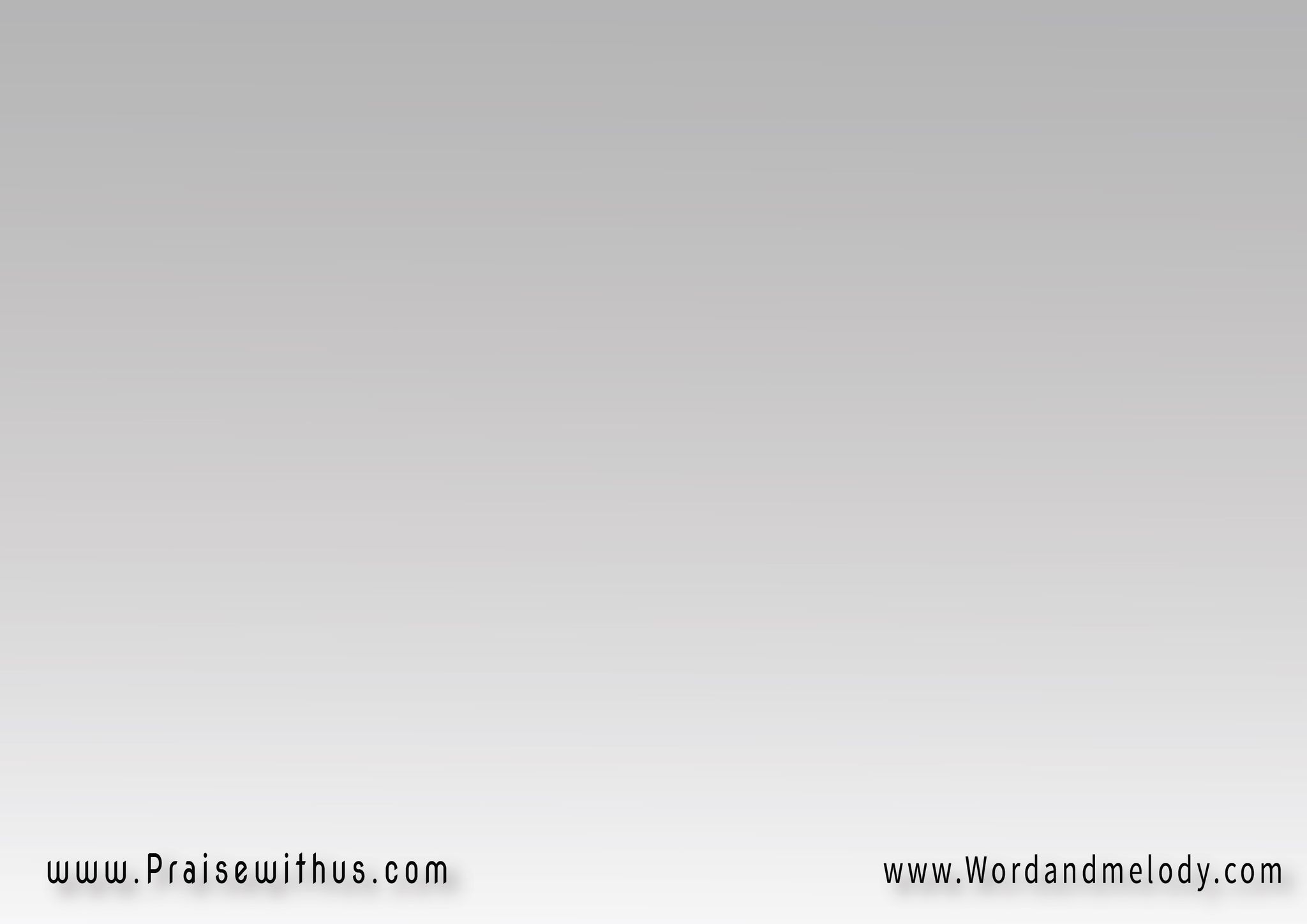 2-
ما في مشاكل يسوع حي 
ولا متاعب يسوع حي
ولاهموم يسوع حي 
اه هللويا يسوع حي
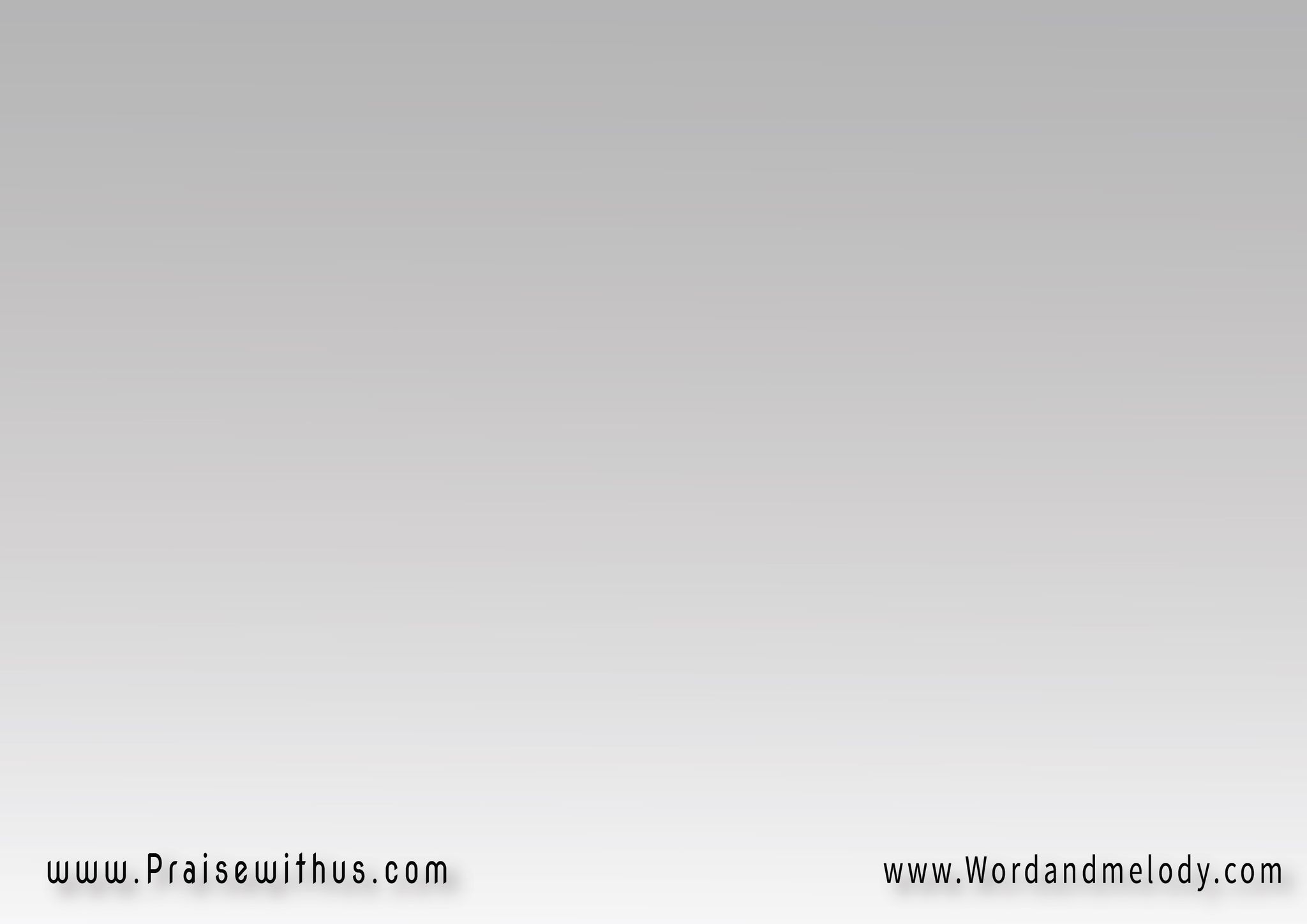 القرار:
(اه هللويا يسوع حي 
اه هللويا يسوع حي
هو حي فيني انا هو حي فيك اه هللويا يسوع حي)2
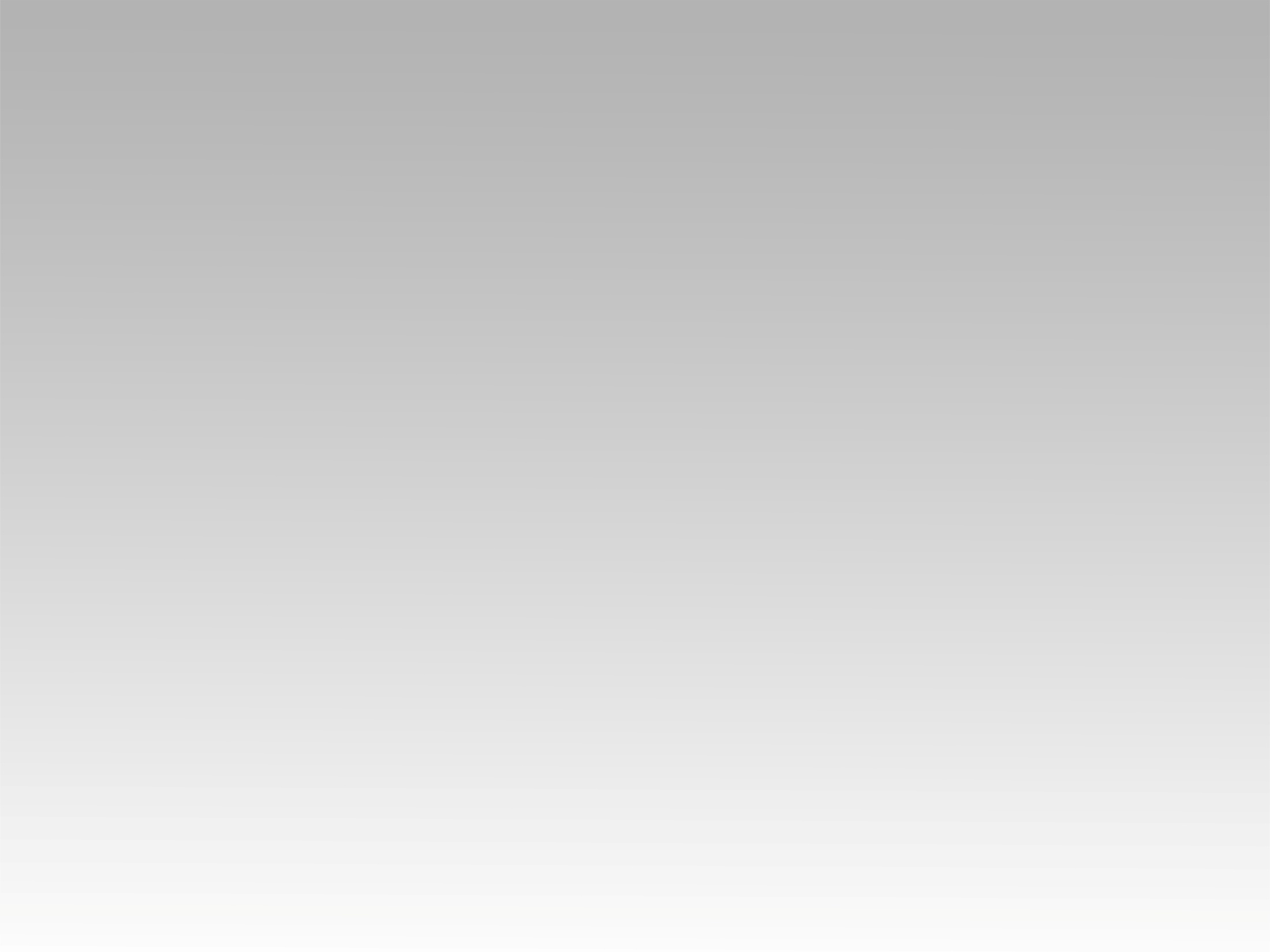 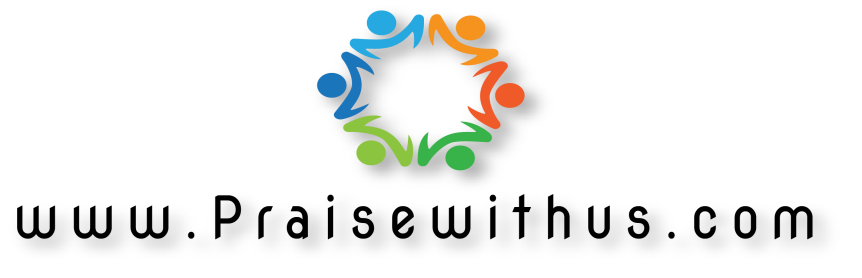